J a k 
REALIZUJEME 
MAP II NA ŘÍČANSKU ?
Linda Kůstková
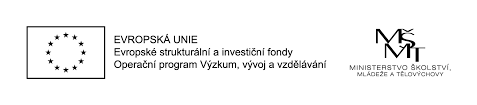 3. M A P   I I
4. I M P L E M E N T A C E
2. M A P   I
J a k 
REALIZUJEME 
MAP II NA ŘÍČANSKU  ?
Linda 
Kůstková
6. B u d o u c n o s t
5. I n s p i r a c e
1. R T   M A P
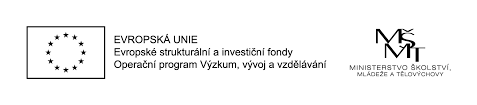 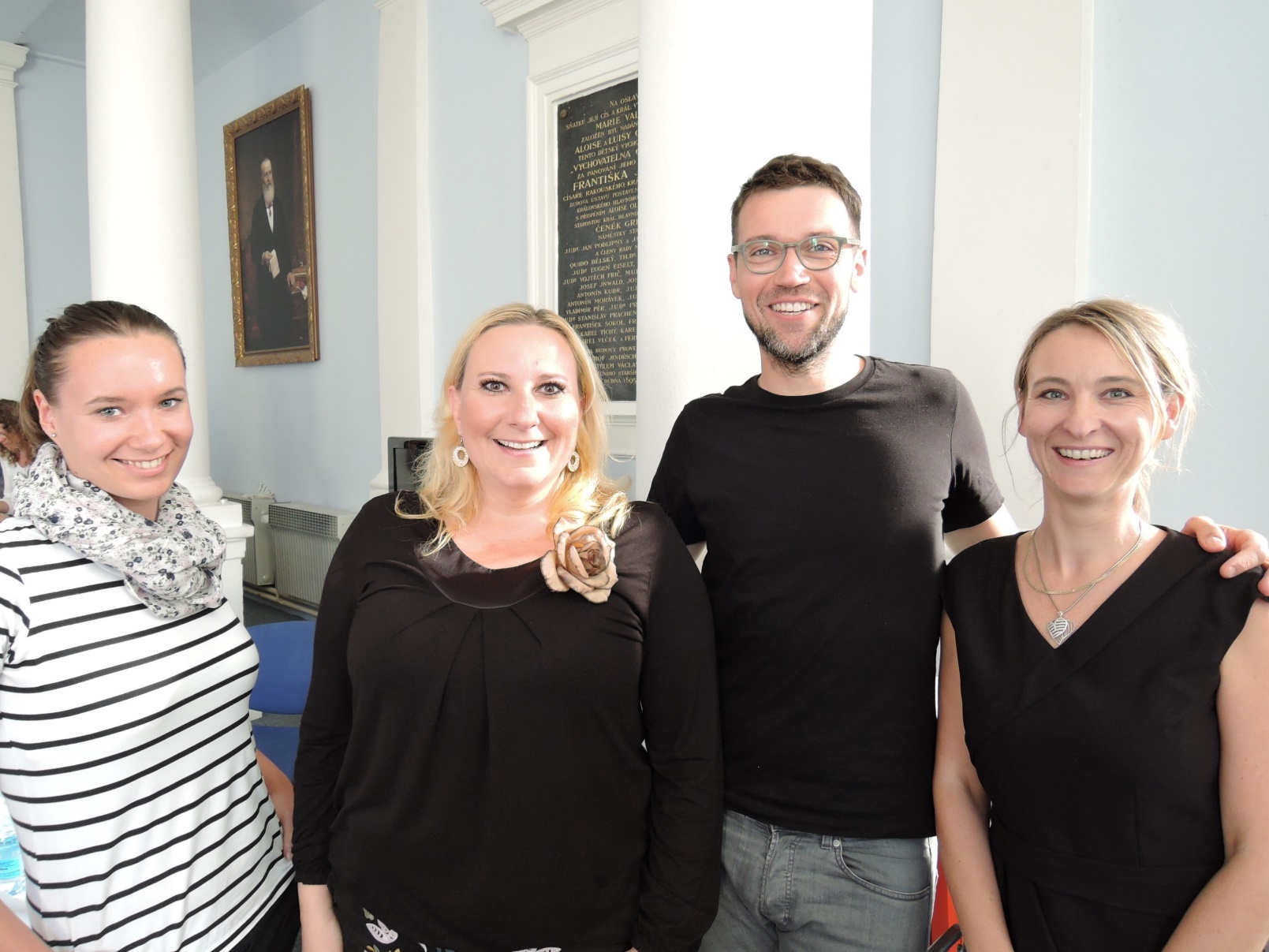 SE  
ZAPÁLENÝM TÝMEM 
TO JDE SAMO  …  skoro

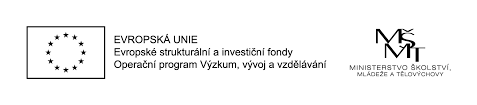 52 + 3 = 53  
36 Z
55 MŠ	36 ZŠ	2 ZUŠ
Implementace?
MAP II?
Akční plány?
M A P   I
24 MĚSÍCŮ
3 154 415 KČ
Partnerství
Sdílení
Strategické dokumenty
Aktivity spolupráce?
RT 1,5 FTE
+ GARANT
PS
2 EXPERTI
LEKTOŘI
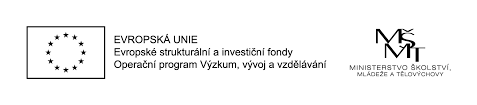 RT 1,3 FTE
0,5 MANAŽERKA
0,3 ASISTENTKA
0,5 PROJEKTOVÝ SPECIALISTA
OT
2 GARANTI
2 EXPERTI
1 EXTERNÍ PORADCE
4 VEDOUCÍ PS
30 ČLENŮ PS
85 KOORDINÁTORŮ
8 ODBORNÍKŮ
LEKTOŘI
M A P   I I
46 MĚSÍCŮ
13 212 528 KČ
1. 1. 2018
(žádost 15. 2. 2018)
Finance 30. 10.  
10 měsíců „minimální výdaje
PROJEKTOVÝ SPECIALISTA
OT  
0,5 KOORDINÁTOR KA/K
0,5 KOORDINÁTOR IA
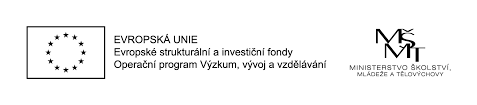 APROBACE

REGIONÁLNÍ IDENTITA - PŘÍBĚHY

PODPORA ŠKOLÁM, OBCÍM, ORGANIZACÍM

VZDĚLÁVACÍ AKTIVITY

LETNÍ ŠKOLA PRO PEDAGOGY

PRÁVNÍ PORADENSTVÍ

SPOLUPRÁCE REGIONU V RÁMCI NEFORMÁLNÍHO A MIMOŠKOLNÍHO VZDĚLÁVÁNÍ

UČÍCÍ SE SÍŤ MŠ, ZŠ

VÝJEZDNÍ ZASEDÁNÍ ŘEDITELŮ A PŘÁTEL ŠKOL

INFORMAČNÍ PORTÁL VZDĚLÁVÁNÍ
I M P L E M E N T A C E
10 ÚKOLŮ
+ akční plány
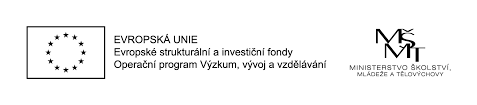 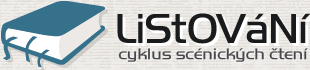 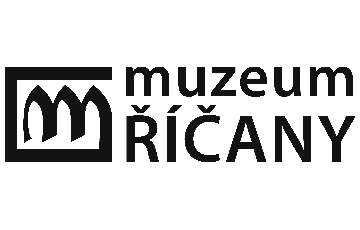 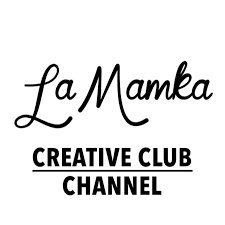 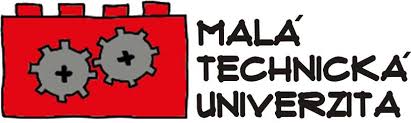 ?
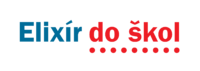 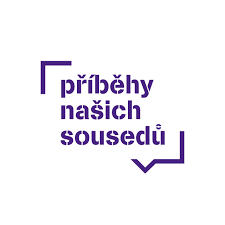 I n s p i r a c e
Modely do škol
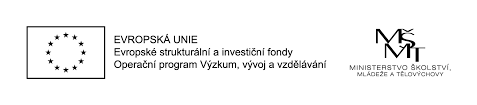 Příprava RT
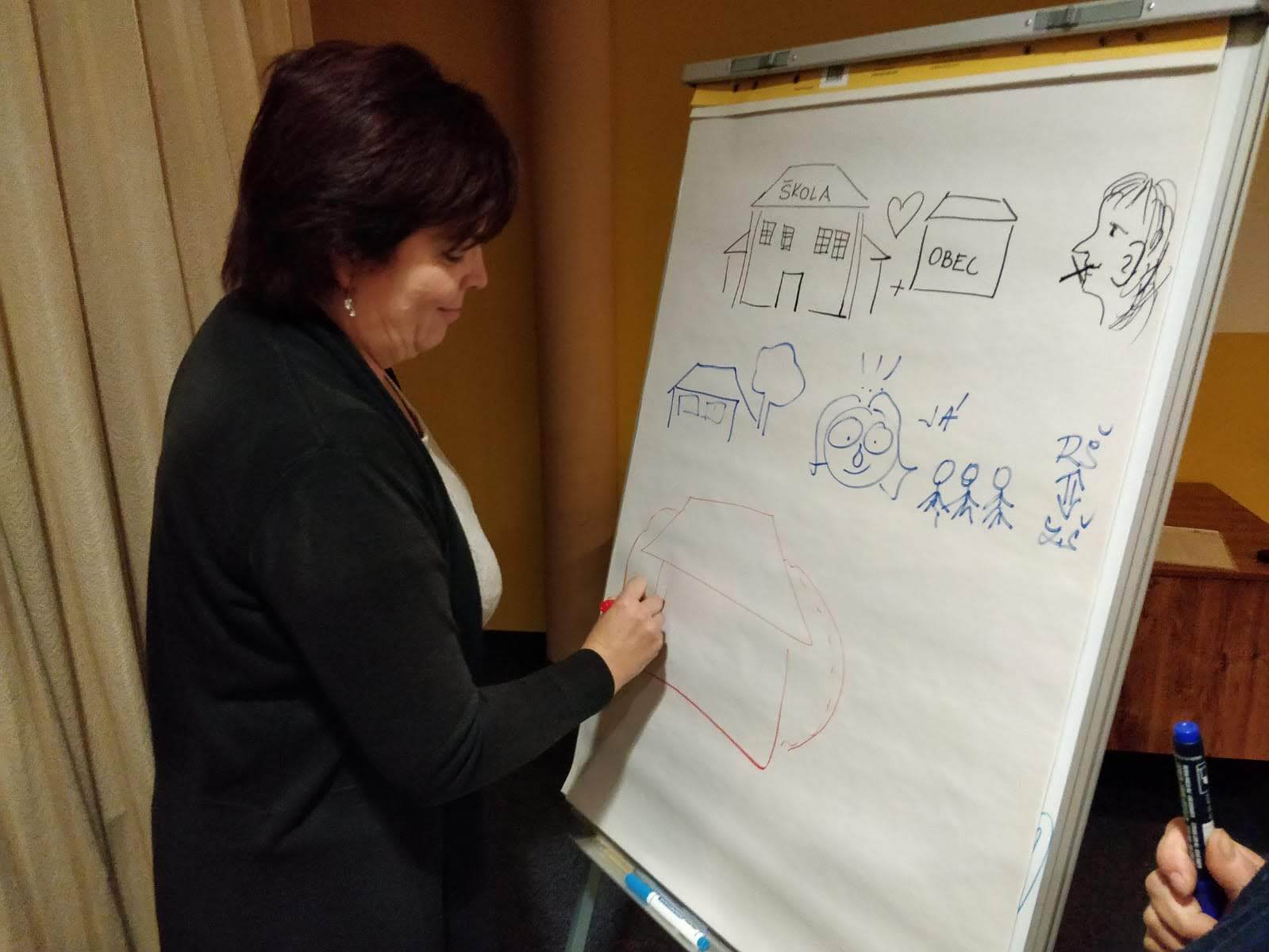 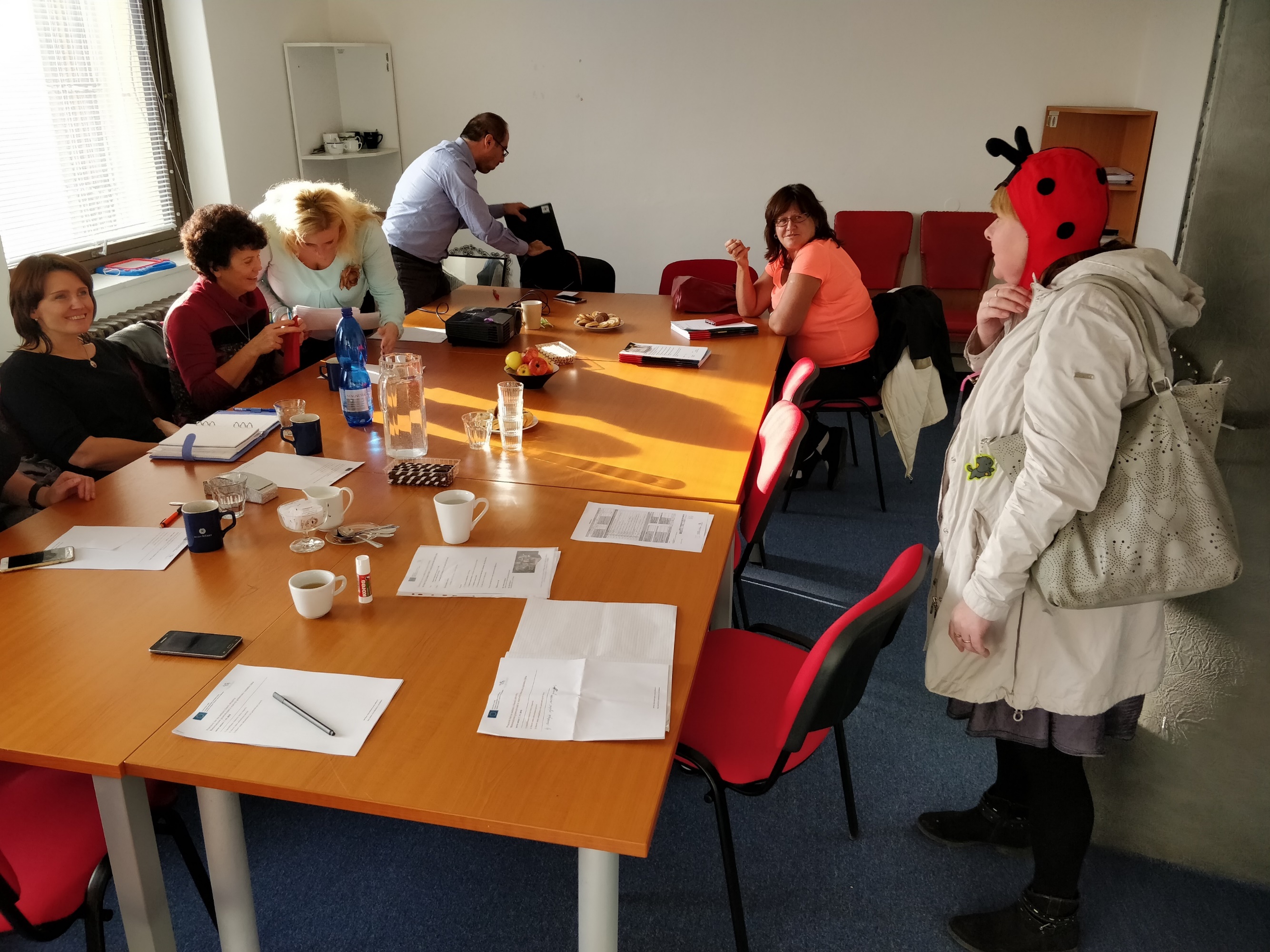 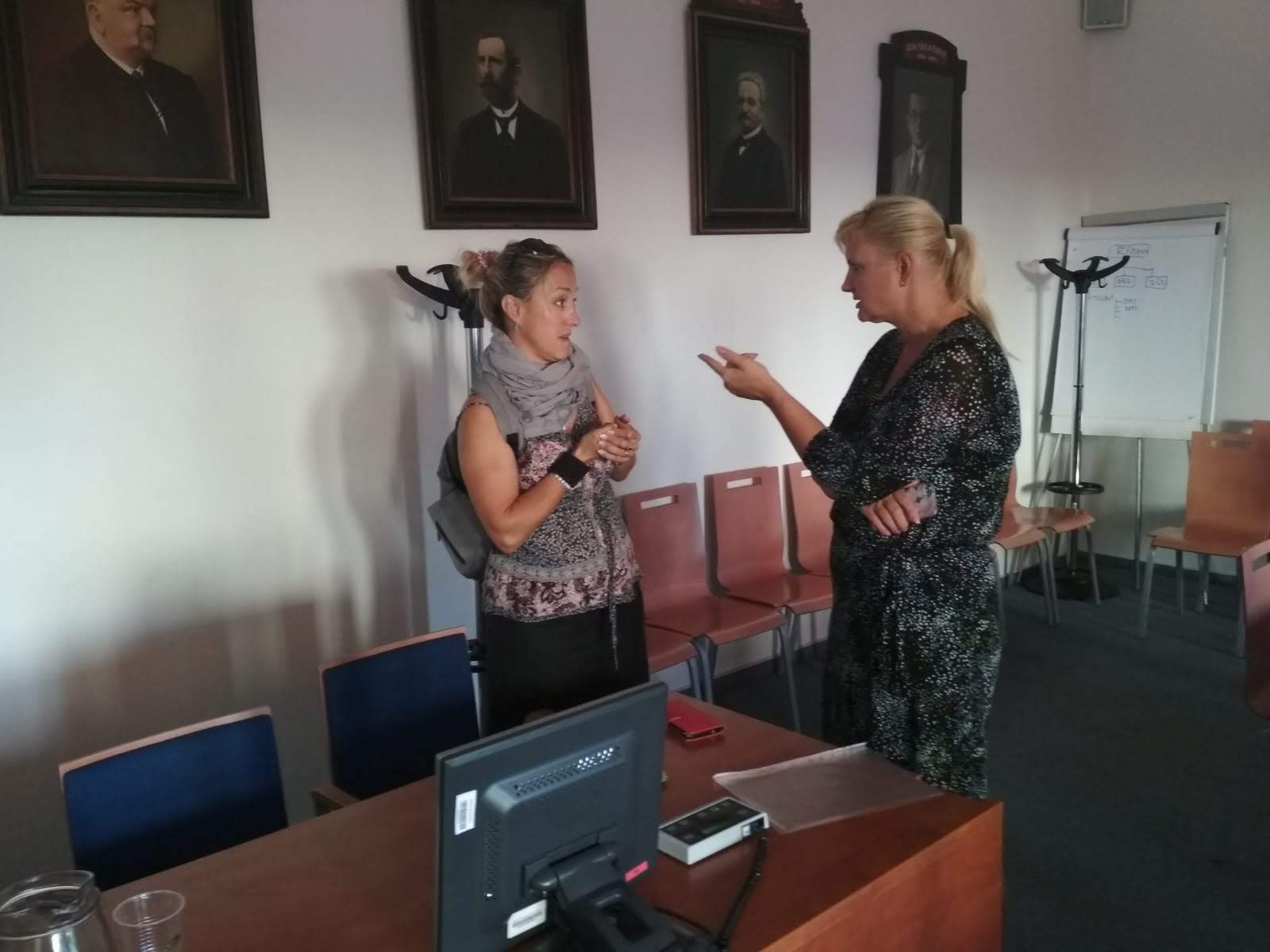 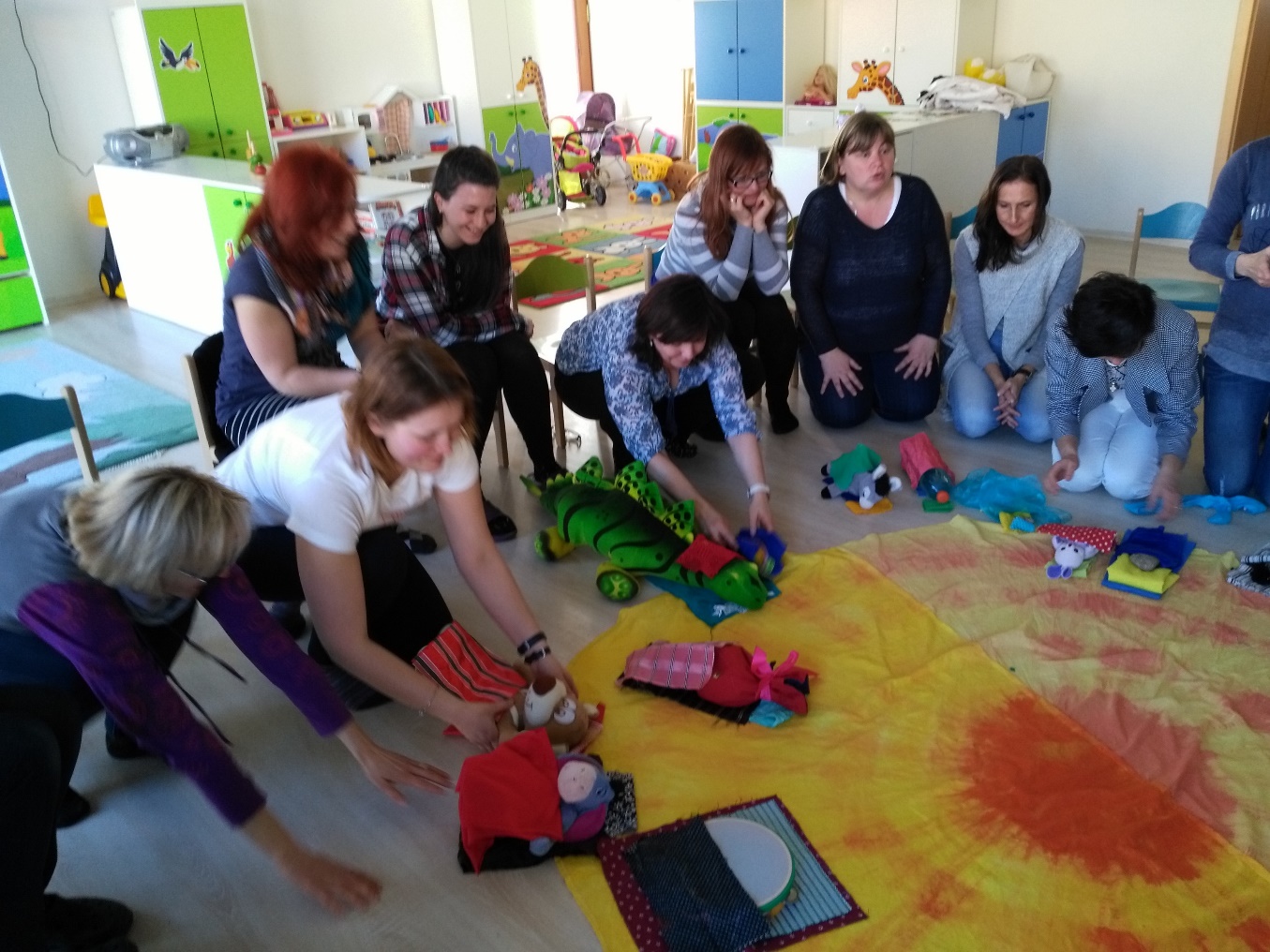 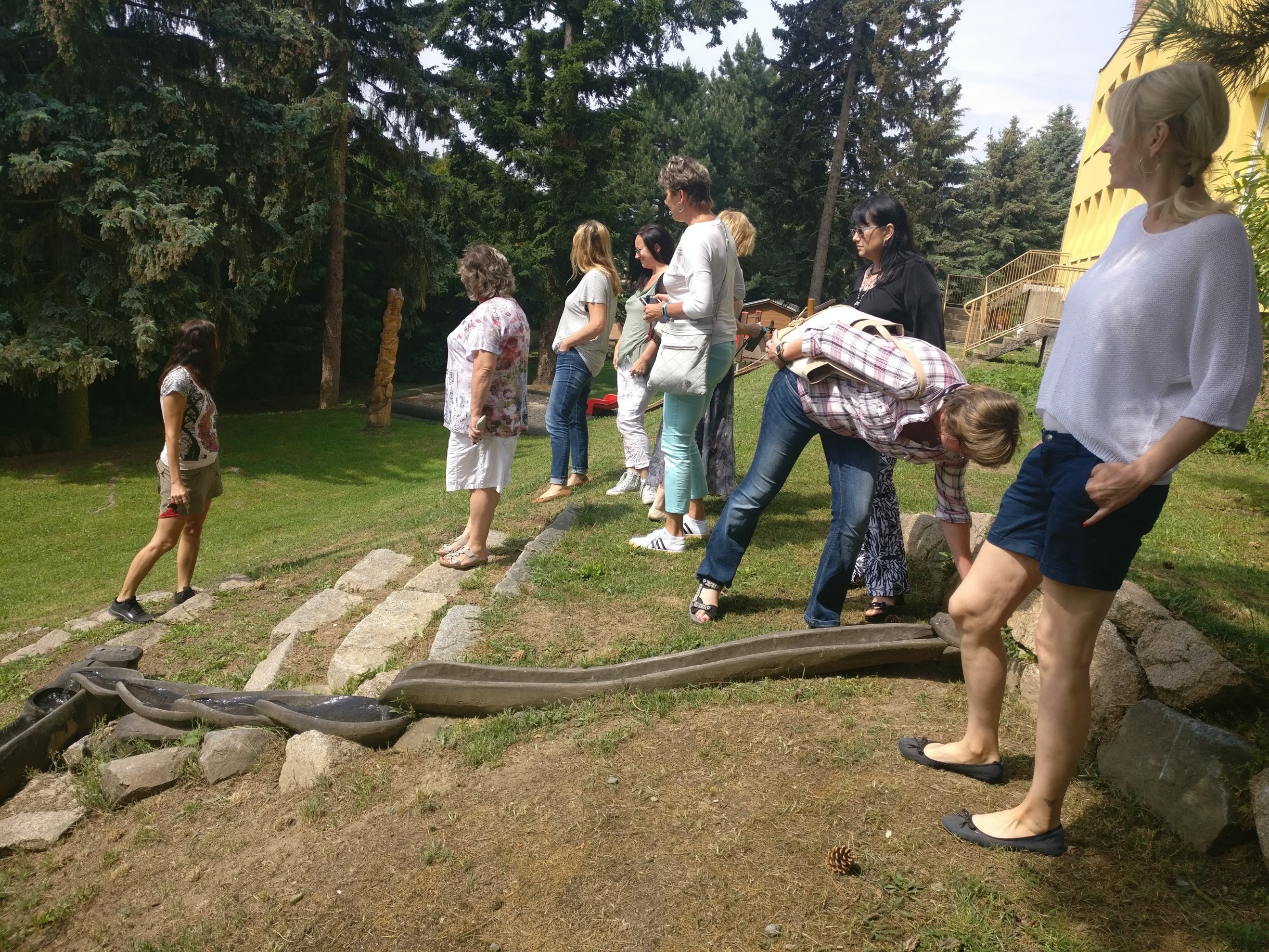 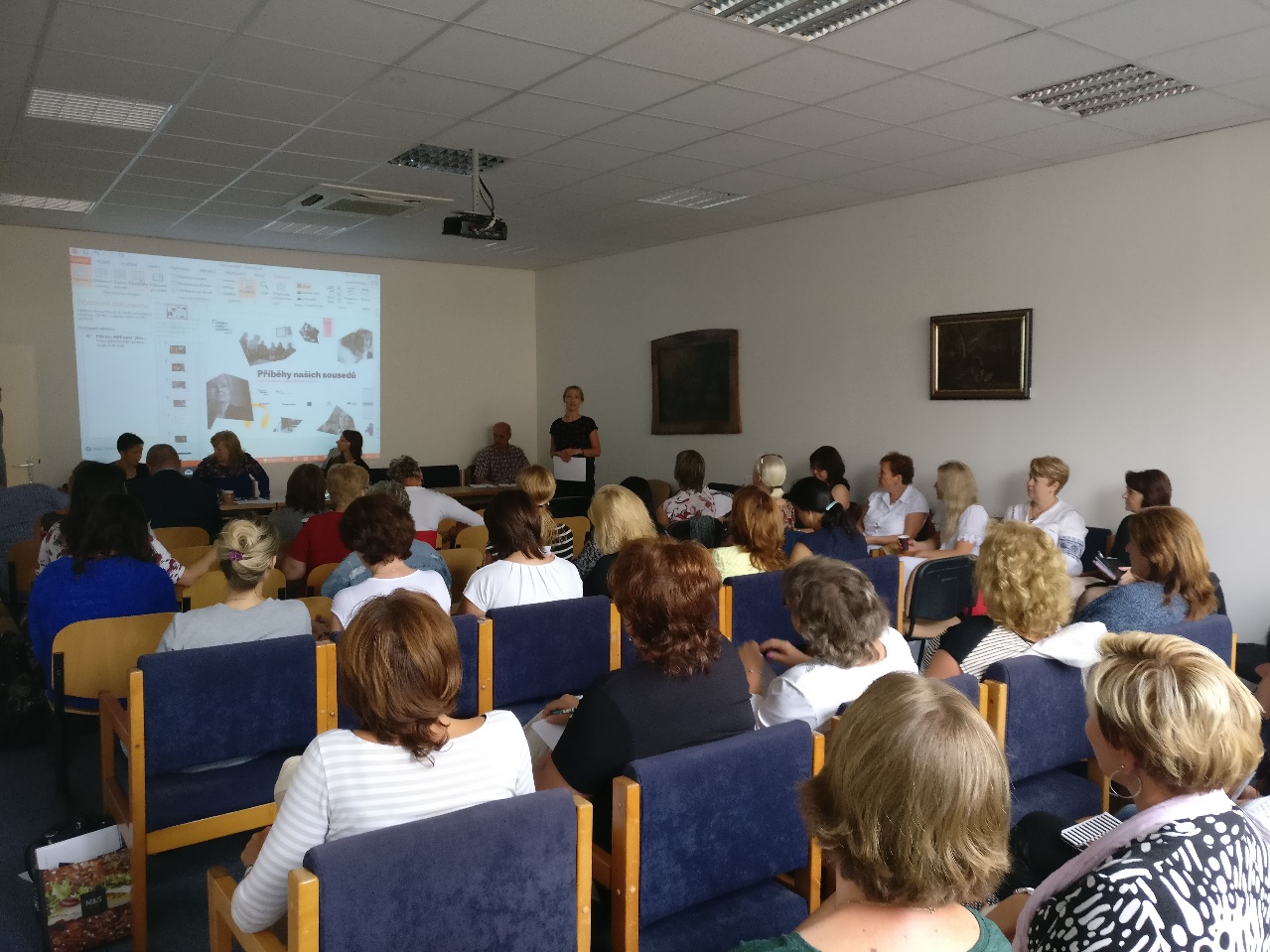 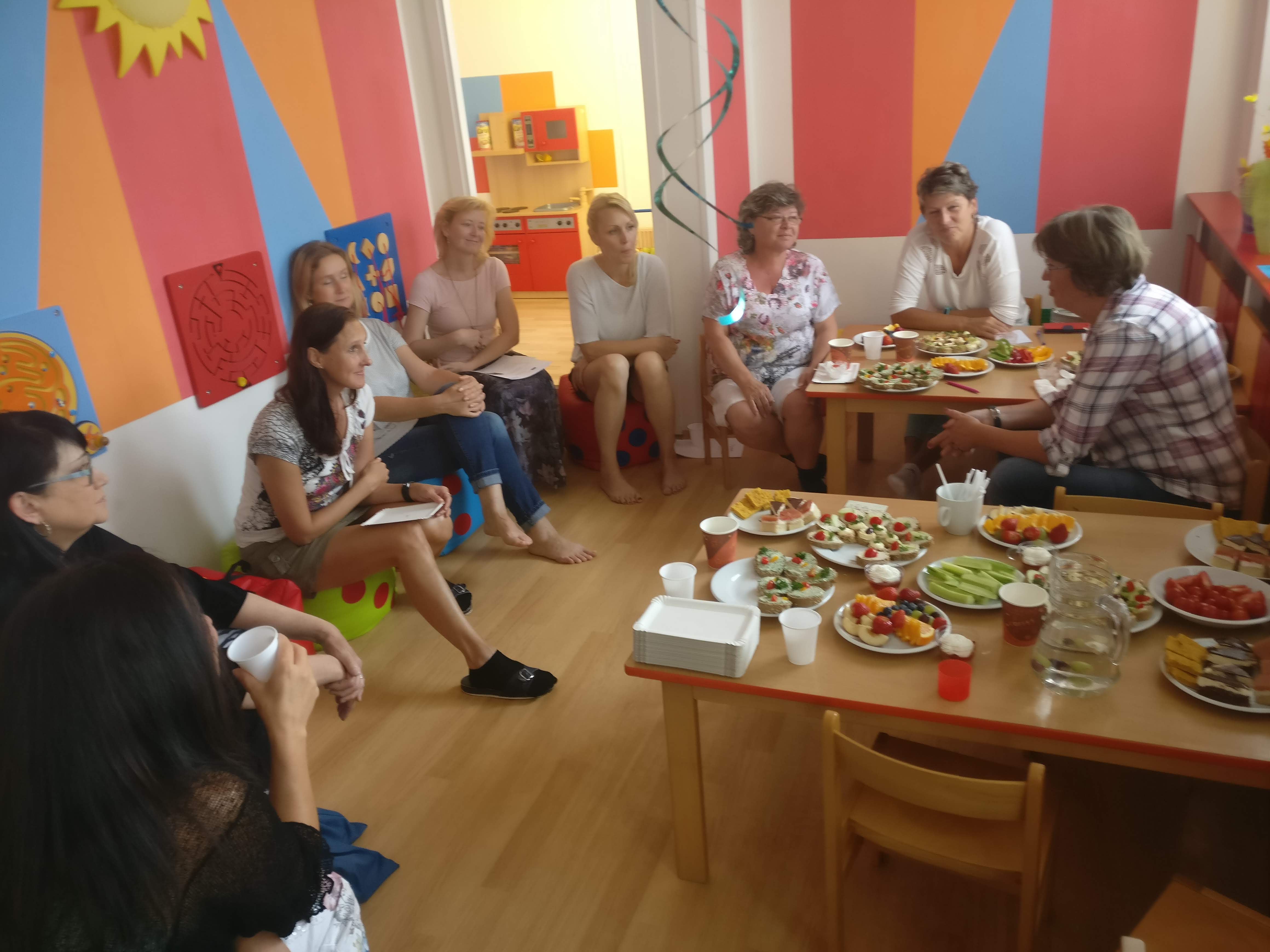 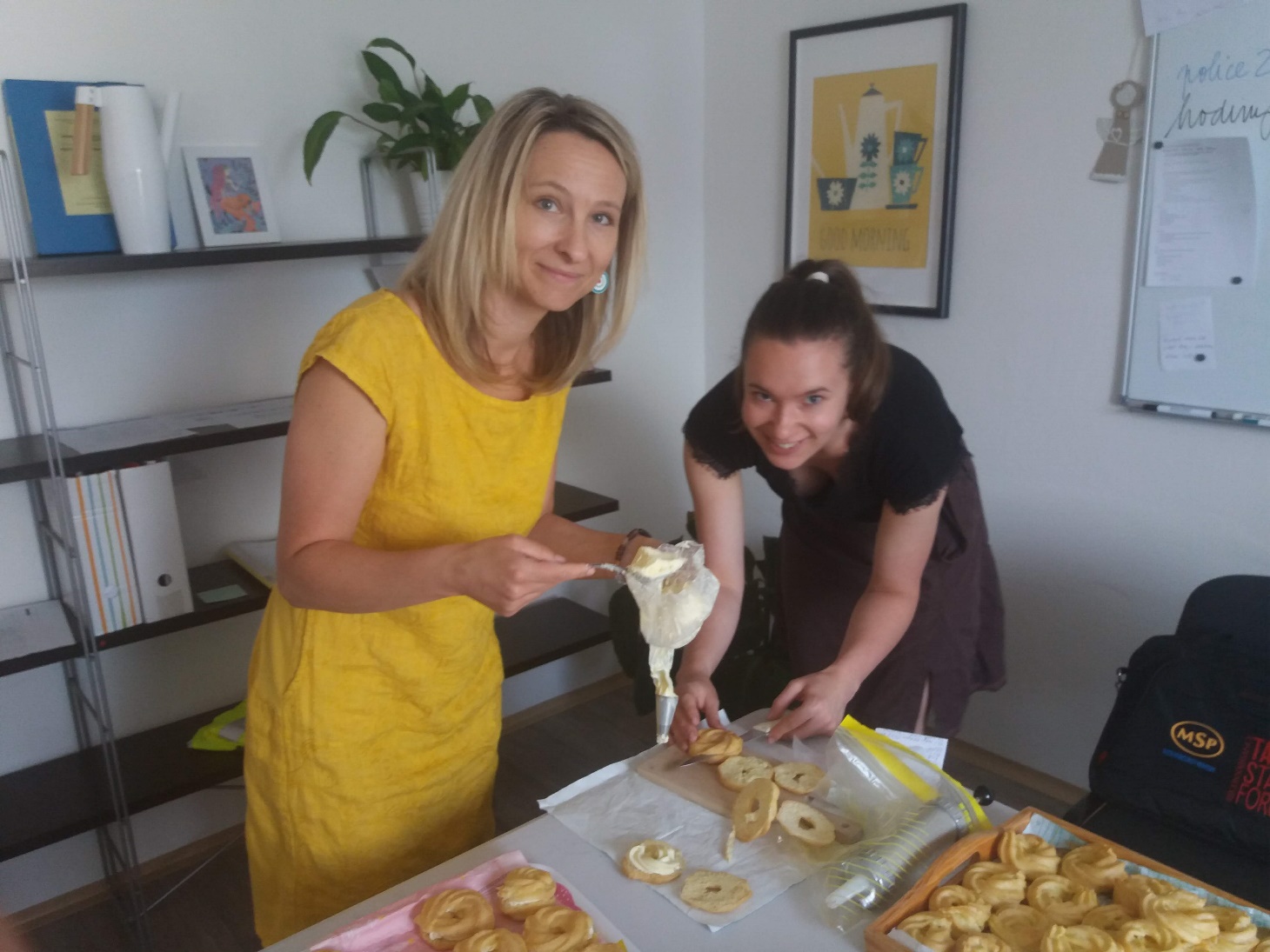 Pracovní skupina MAT
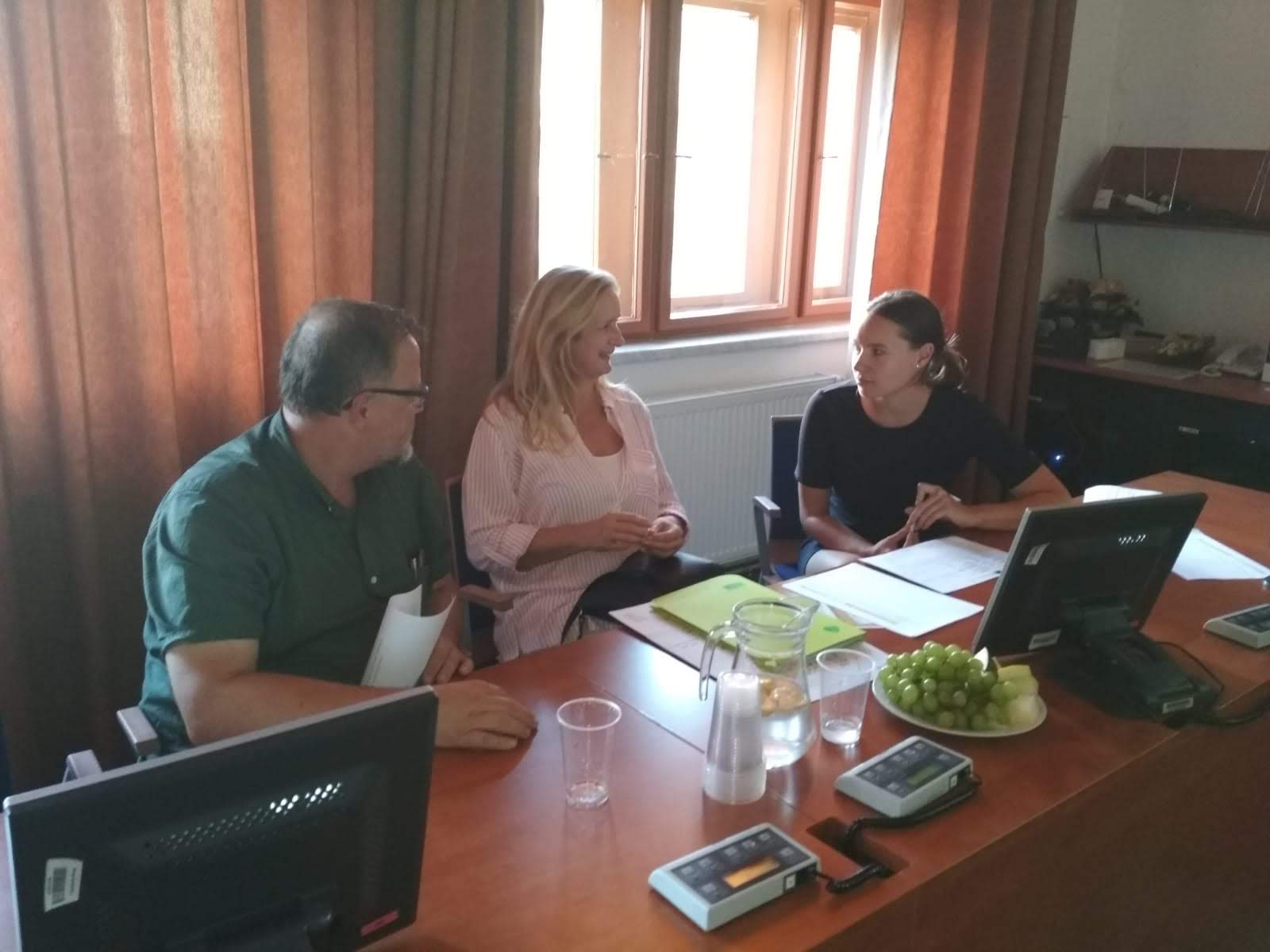 Diskuze po ŘV
Zahrady v našich MŠ
Setkání ředitelů
Učící se síť MŠ
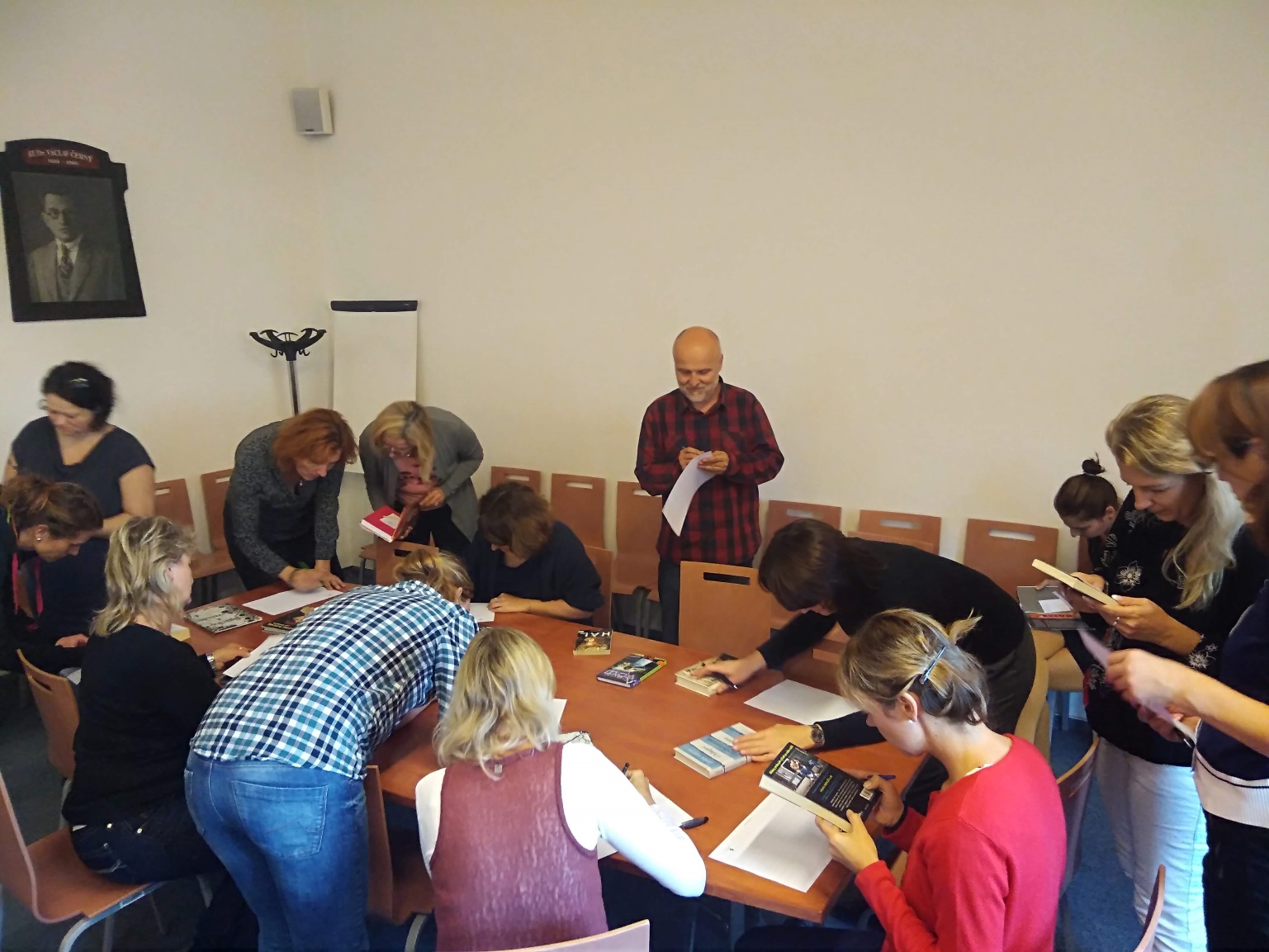 Diskuze po ŘV
Artefiletika
Čtenářské strategie
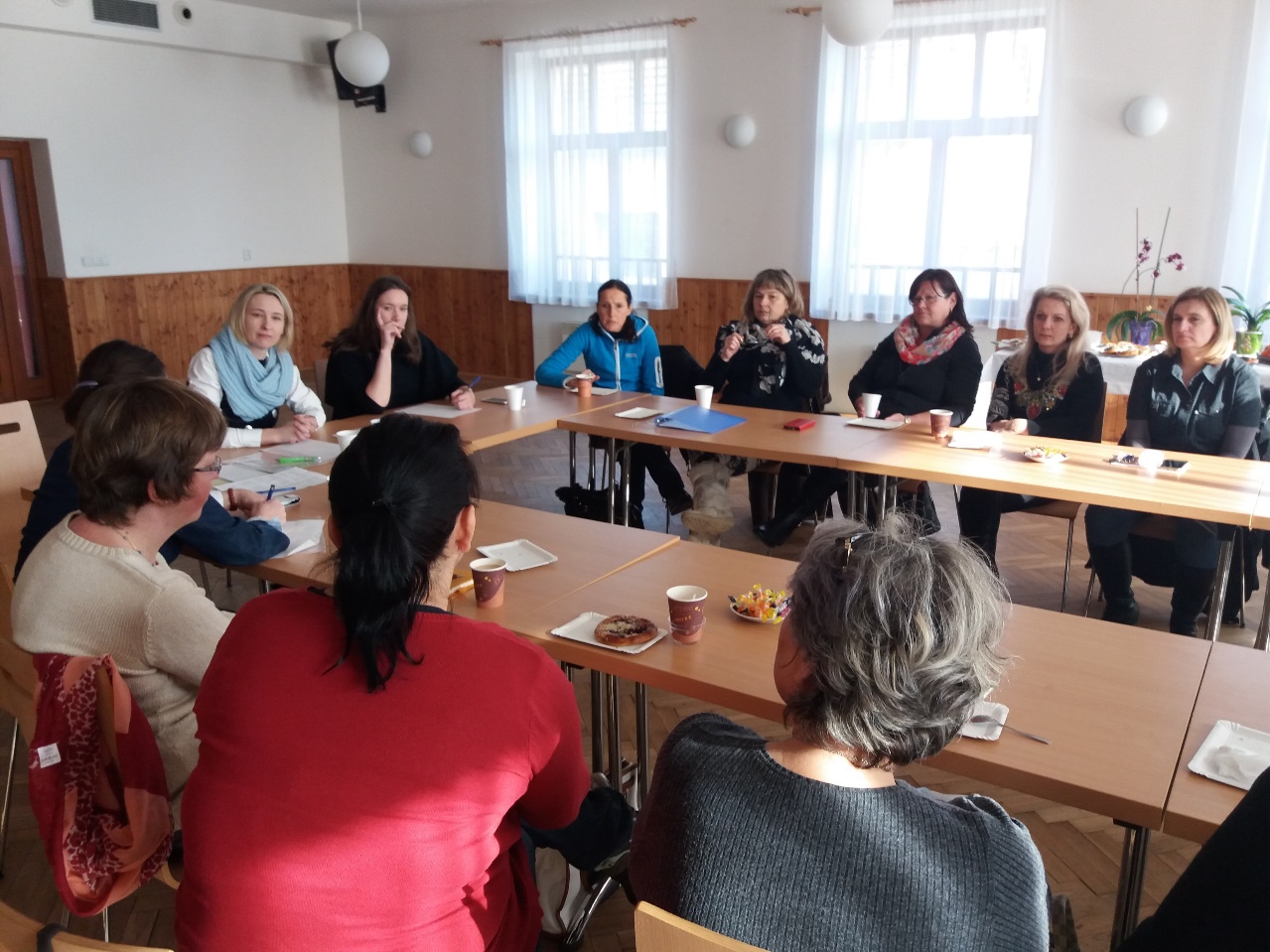 Učící se síť MŠ
Zahrady pro školy
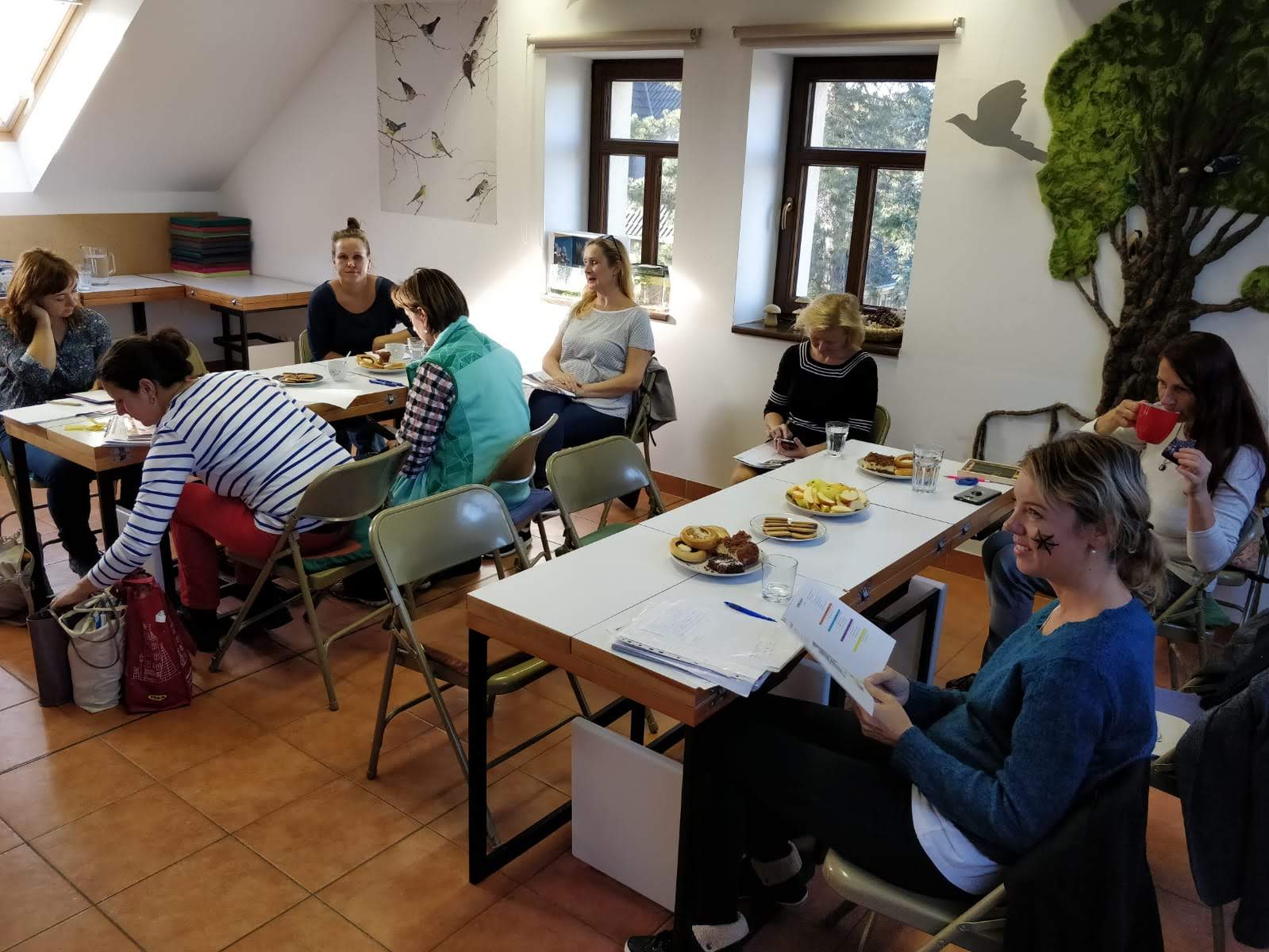 Vedení lidí a motivace
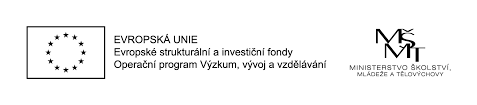 M o m e n t y
M a p
ODBOR ŠKOLSTVÍ

2 x ročně setkání ředitelů z ORP Říčany

webové stránky
MŠ & ZŠ

sdílení
projekty spolupráce
?  ?  ?
B u d o u c n o s t
MIMOŠKOLNÍ
AKTIVITY
ZŘIZOVATELÉ
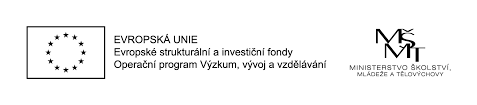 Ing. Linda KůstkováManažerka projektuMístní akční plán rozvoje vzdělávání II v ORP ŘíčanyMěstský úřad Říčanykancelář: Olivova 1800/2, 251 01 Říčany
T/+420 323 618 122       M/+420 727 920 480
https://www.facebook.com/MAP-v-ORP-Říčany-141177409771725/linda.kustkova@ricany.czwww.map.ricany.cz
Linda Kůstková
DĚKUJI
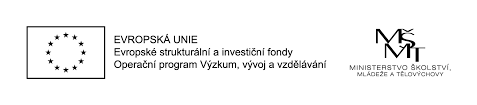